Хөрсний шинж чанар
Монгол орны хөрсний хэв шинж, тархалт
Хөрсний тархалтын эзлэх хувь
1-р баг
Өндөр уулын хөрс 
2-р баг
Ой тайгын хөрс
3-р баг
Уулын нуга, нугат хээрийн хөрс
4-р баг
Хар хүрэн ба хар шороон хөрс
5-р баг
Цөлөрхөг хээрийн бор хөрс
6-р баг
Цөлийн саарал хөрс
Даалгавар 1
Хөрсний хэв шинж тус бүрийн тархалт зүй тогтлыг газрын зурагт заахад бэлдэх









Хугацаа: 5 минут
Асуулт
Хөрсний гол онцлогийг нэрлэнэ үү! 
(хөрс бол газрын гадаргын үржил шим бүхий өнгөн үе юм)

Диаграмыг ашиглаж дүгнэлт гарга






Хөрс үүсэхэд нөлөөлөгч хүчин зүйлсийг нэрлэнэ үү!
( Уур амьсгал, эх чулуулаг, организм, газрын хотгор гүдгэр, цаг хугацаа)
Хөрсний үе давхарга
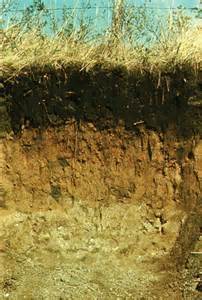 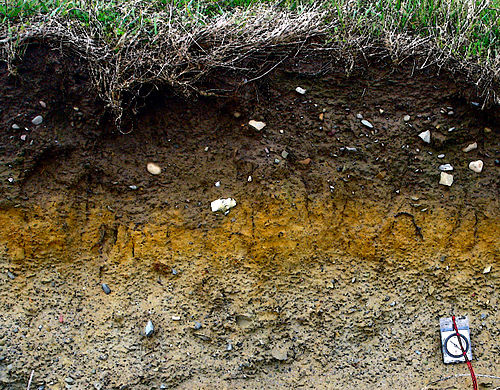 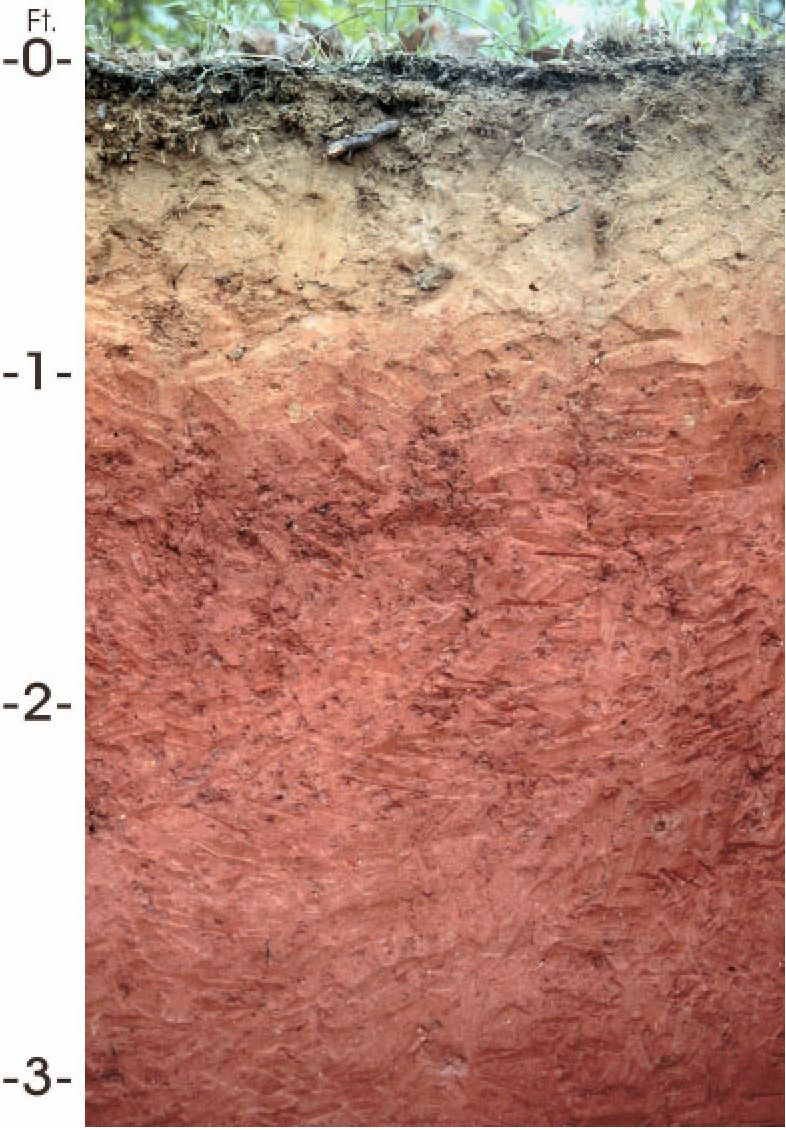 А-үе
В-үе
С-үе
Хөрсний өнгө
Хөрсний өнгө нь ялзмаг ба төмрийн агууламжаас шалтгаална. Ялзмаг ихсэх тутам хар бараан, төмрийн исэл их бол улаавтар шаргал болно. Хөрсний өнгө гүн рүүгээ цайвар болох нь ялзмаг багасаж буйн илрэл юм.
Хоёр хөрсийг хооронд нь харьцуулах
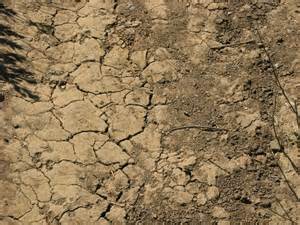 Хүйтэн орчин дахь хөрс
Нимгэн 
Бүтэц муу
Физик өгөршил голлоно
Хөрс үүсэх явц удаан
Эрдэс бодис бага
Бичил биетэн ядуу
Их хүчиллэг
Ялзмаг бага
Дулаан орчин дахь хөрс
Зузаан 
Бүтэц сайн
Химийн өгөршил голлоно
Хөрс үүсэх үйл явц хурдан
Эрдэс бодис элбэг
Хөрсний бичил биетэн элбэг
Хүчиллэг бага
Ялзмаг их
Хөрсний ширхэгийн бүрдэл
1 . Элс                                              2. Элсэнцэр         
 3. Хөнгөн шавранцар                    4.  Дунд шавранцар
 5. Хүнд шавранцар                         6. Шавар
Даалгавар 2
Баг тус бүр тусгайлан бэлдсэн хөрсний дээжийн ширхэгийн бүрдэлийг тодорхойлох.
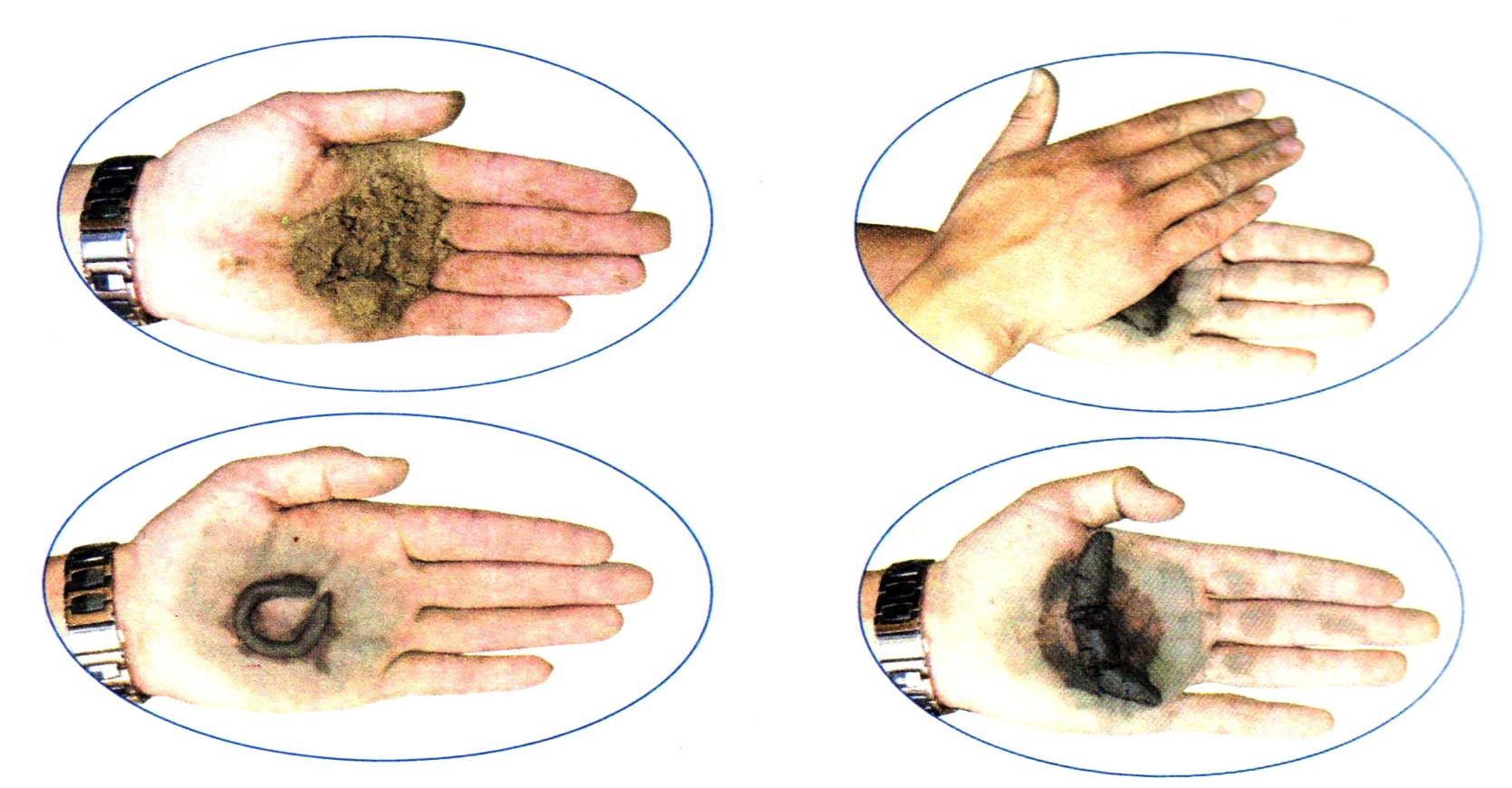 Даалгавар 3даалгавар 3Хөрсний ширхэгийн бүрдэл
1,2-р баг
Хөрсний дээжинд тоос 60%, элс 20%, шавар 80%-г эзэлдэг бол тухайн хөрсний ширхэгийн бүрдэл ямар байх вэ?  
3,4-р баг
Хөрсний дээжинд тоос 20%, элс 70%, шавар 30%-г эзэлдэг бол тухайн хөрсний ширхэгийн бүрдэл ямар байх вэ?  
5,6-р баг
Хөрсний дээжинд тоос 10%, элс 90%, шавар 10%-г эзэлдэг бол тухайн хөрсний ширхэгийн бүрдэл ямар байх вэ?
Хөрсний бүтэц
В
D
С
А. Баганан
В. Бөөгнөрсөн
С. Хавтанлаг  
D. Үйрмэг
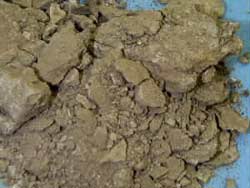 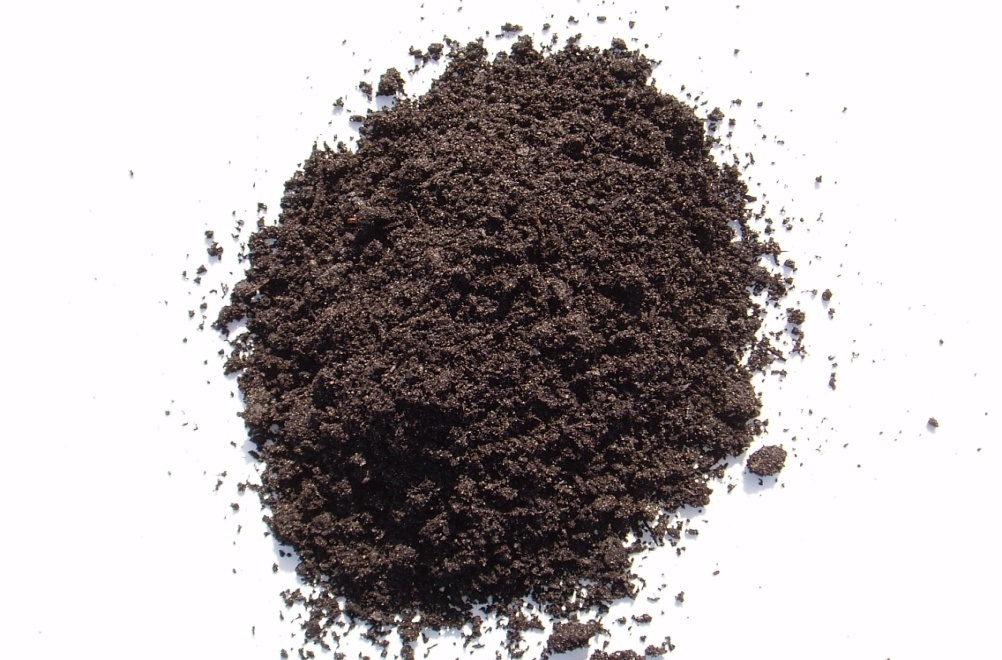 1
3
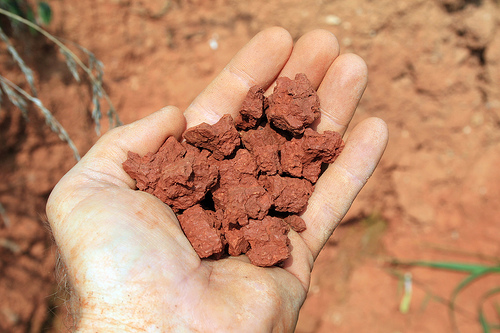 Зураг тус бүрийн бүтцийг тодорхойл.
2
1. Баганан буюу хавтанлаг
2. Бөөгнөрсөн
3. Үйрмэг
Хөрсний доройтол үүсч байгаа шалтгаан
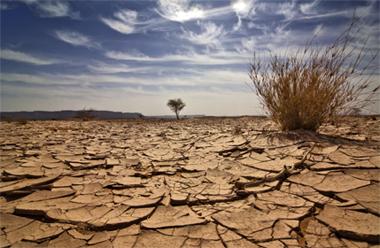 Шийдвэрлэх асуудал:
Хөрсний доройтолтоос хэрхэн сэргийлэх вэ?
Хөрсийг хамгаалах арга замууд
Хичээлд идэвхитэй оролцсонд баярлалаа.
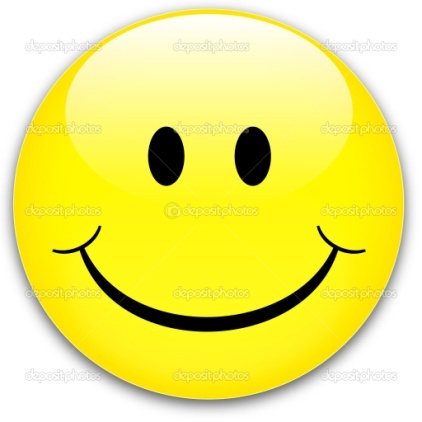